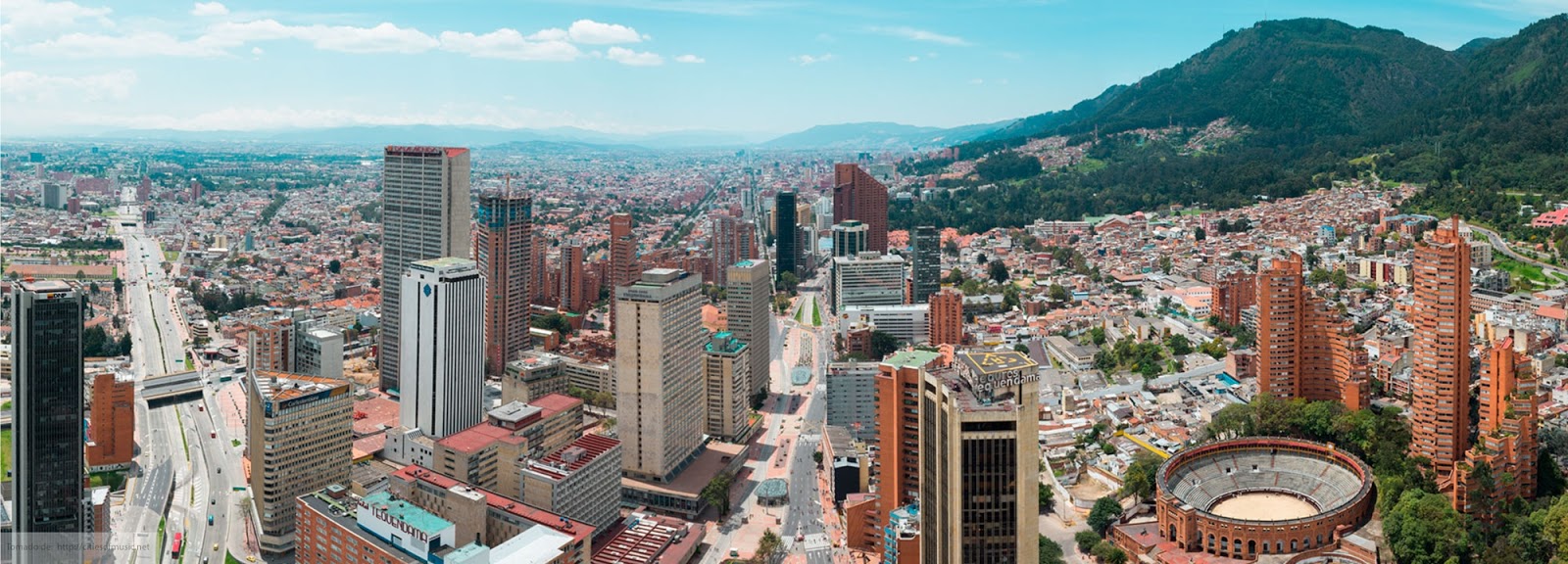 DIÁLOGO CIUDADANO NODO ORIENTESector Movilidad
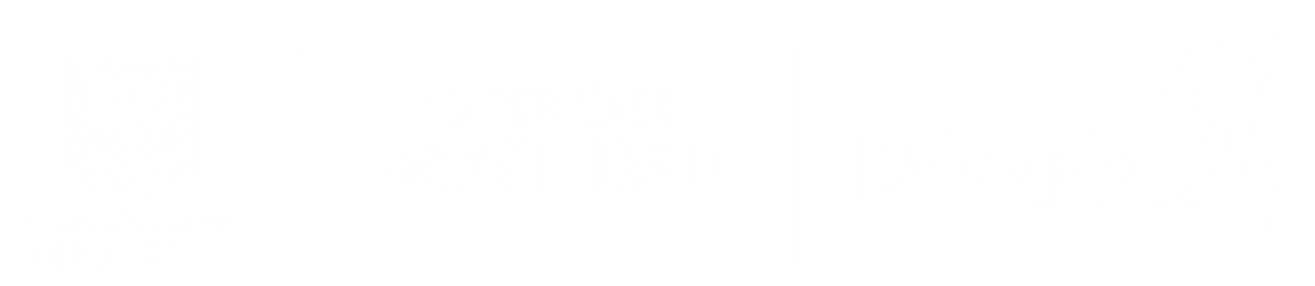 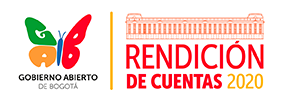 AGENDA DEL DÍA
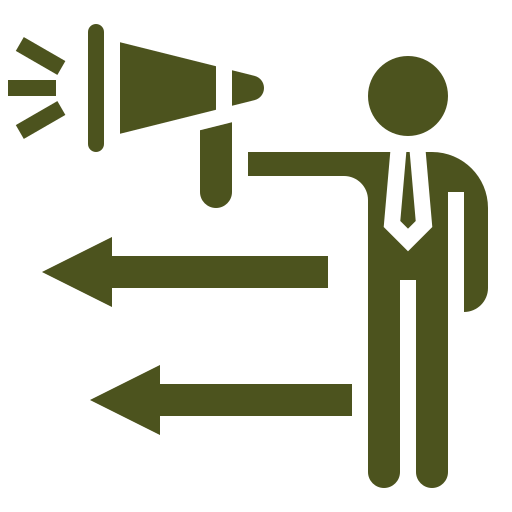 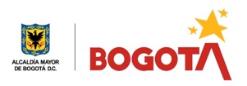 Rendición de Cuentas Locales
[Speaker Notes: en el que participa la administración distrital, la ciudadanía, la sociedad civil, los gremios, la academia, etc.]
REGLAS DE JUEGO
Mantener cámara y micrófono en silencio mientras no estamos interviniendo en la reunión.

Solicitar la palabra a través del chat o levantando la mano. La moderadora la otorgará en el momento oportuno. 

Sea preciso y claro en su intervención (2-3 minutos máximo) para que la mayoría de las personas que quieran hablar lo puedan hacer.
 
El chat es un medio importante de preguntas y respuestas, sugerimos prestar atención a lo que se comparta por este medio. 

La sesión será grabada en audio para elaborar las memorias de la jornada.
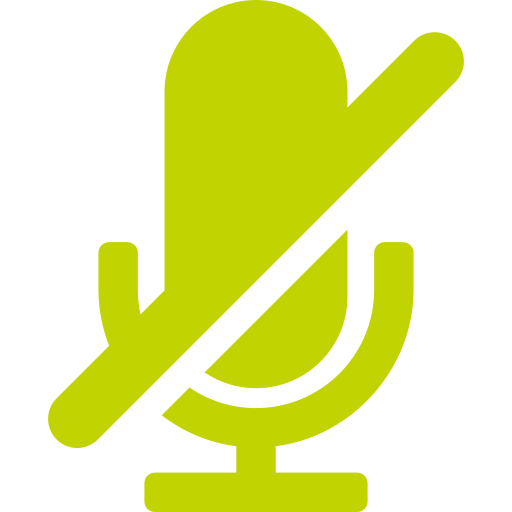 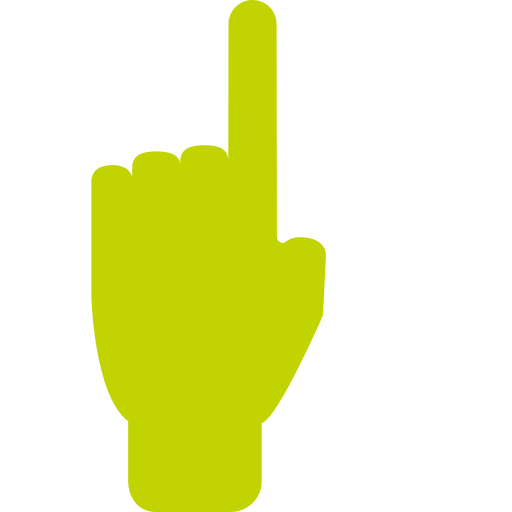 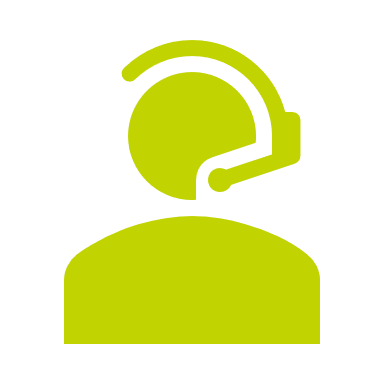 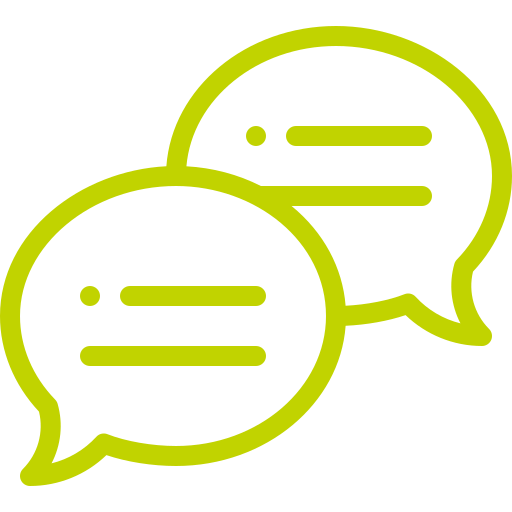 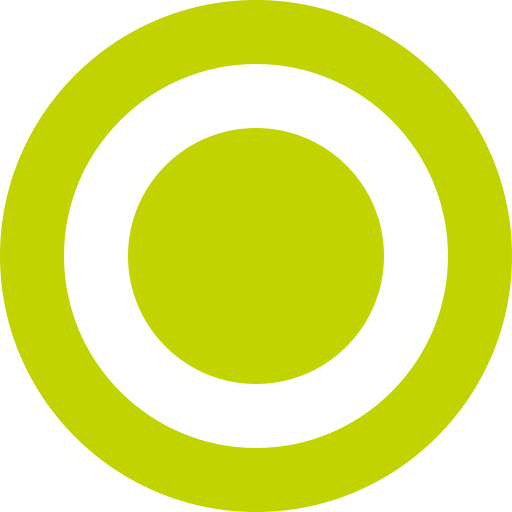 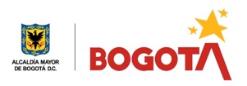 Rendición de cuentas locales
[Speaker Notes: Revisar definiciones]
¿Qué es la rendición de cuentas?
Es el proceso conformado por un conjunto de normas, procedimientos, metodologías, estructuras, prácticas y resultados mediante los cuales, las entidades de la administración pública del nivel nacional y territorial y los servidores públicos informan, explican y dan a conocer los resultados de su gestión a los ciudadanos, la sociedad civil, otras entidades públicas y a los organismos de control, a partir de la promoción del diálogo. (Ley 1757 de 2015)

También es:
Una expresión de control social
Es un proceso que se basa en la interrelación del Estado con la ciudadanía
Es la capacidad como organismo público para responder a la ciudadanía sobre los compromisos asumidos.
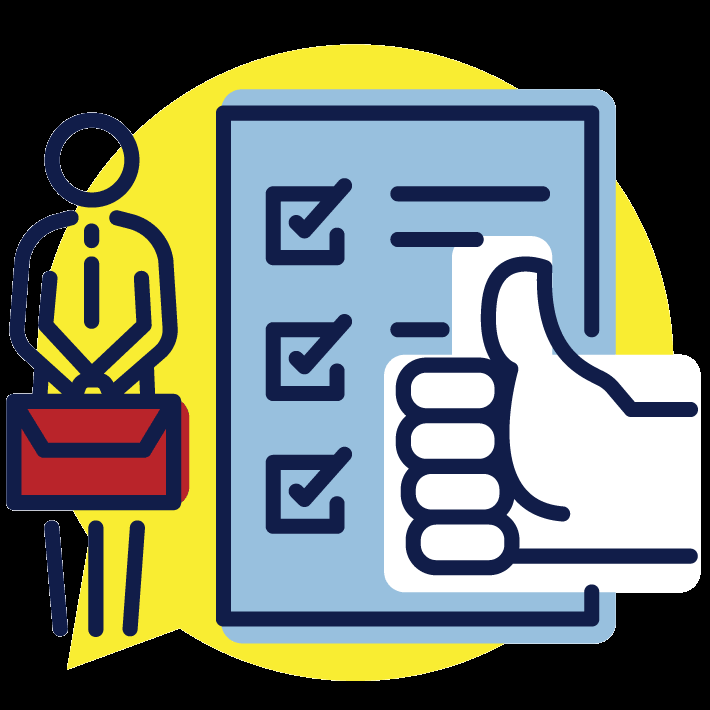 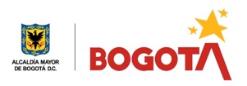 Rendición de cuentas locales
[Speaker Notes: Revisar definiciones]
¿Cómo participar en la rendición de cuentas?
Diálogos ciudadanos nodales
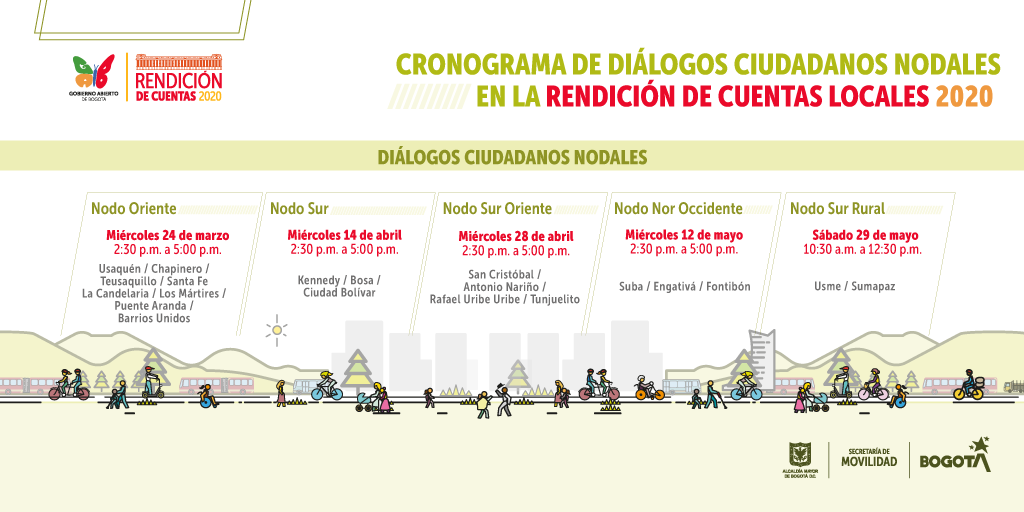 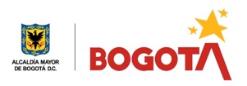 Rendición de cuentas locales
[Speaker Notes: Revisar definiciones]
¿Cómo participar en la rendición de cuentas?
Audiencias públicas participativas
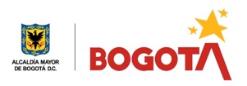 Rendición de cuentas locales
[Speaker Notes: Revisar definiciones]
Misionalidad del Sector Movilidad
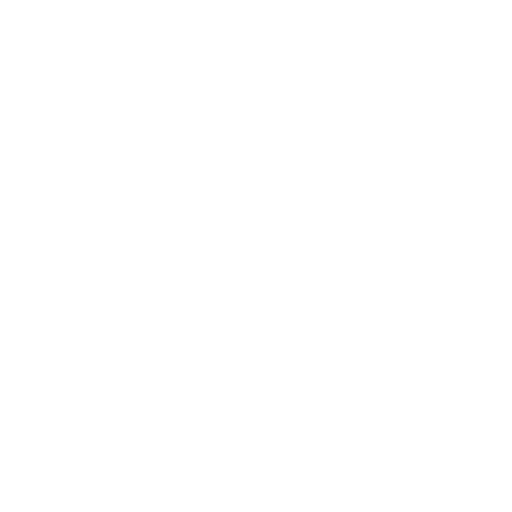 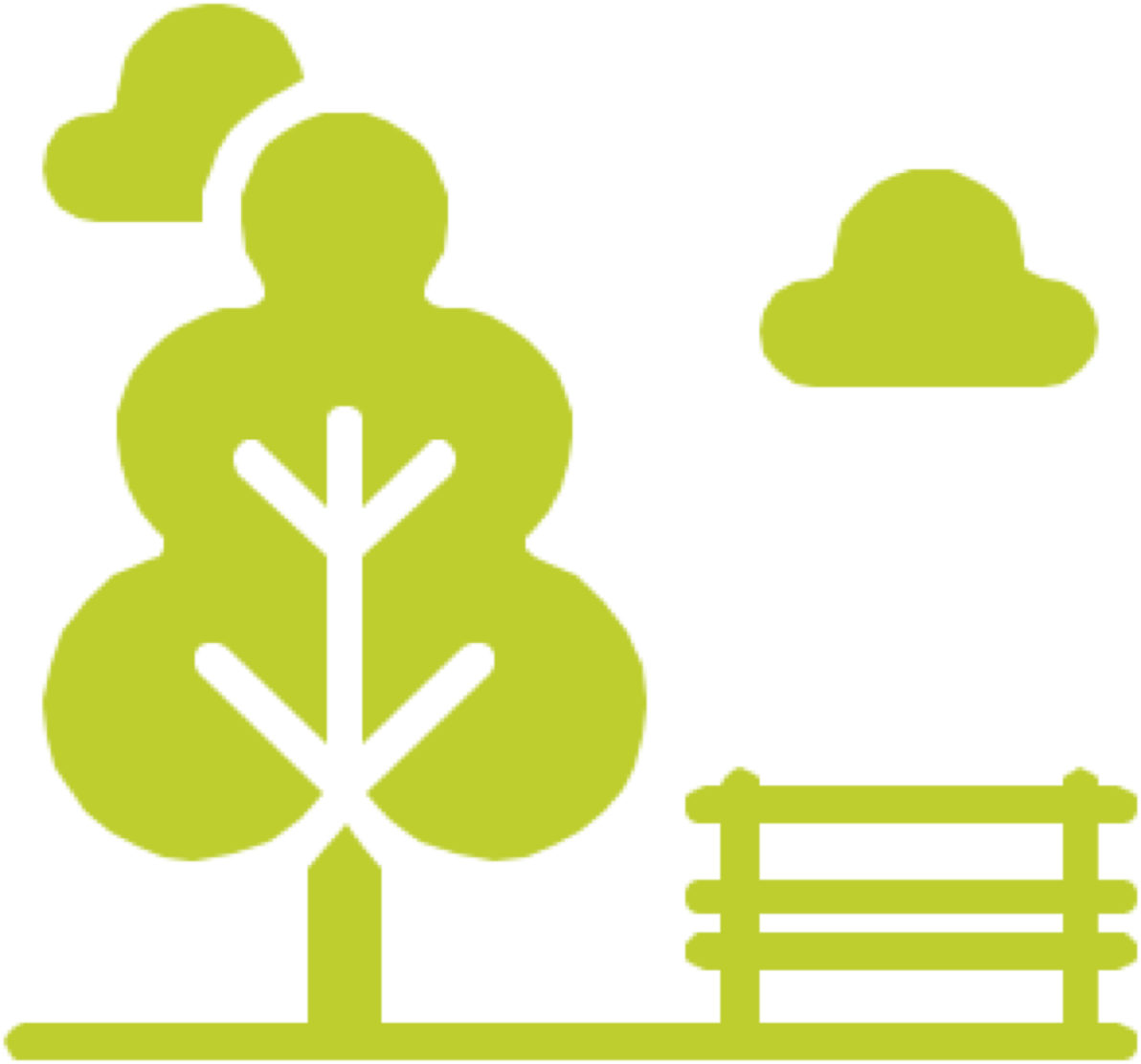 La Secretaría Distrital de Movilidad como líder del sector, formula políticas e implementa estrategias de movilidad multimodal, incluyente y sostenible que contribuyen a la equidad y mejoran la calidad de vida de la ciudadanía y la seguridad de los actores viales, potenciando la productividad, la competitividad y la integración de Bogotá y la región, con una gestión íntegra y transparente.
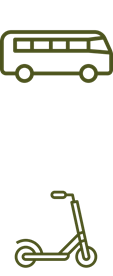 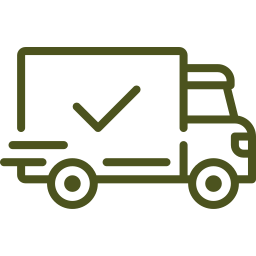 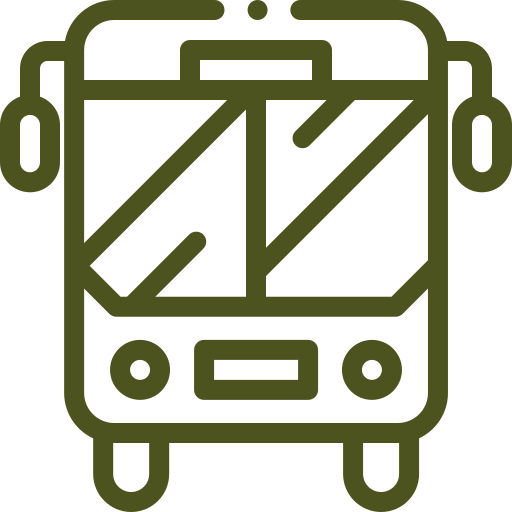 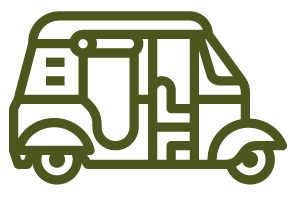 El Instituto de Desarrollo Urbano: Estructuramos y desarrollamos proyectos de infraestructura vial y movilidad multimodal, de forma sostenible, incluyente, innovadora y eficiente, para contribuir al desarrollo urbano de Bogotá Región y mejorar la calidad de vida de su gente
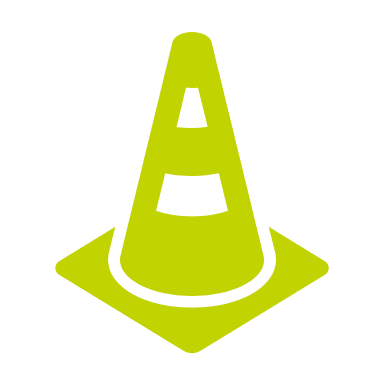 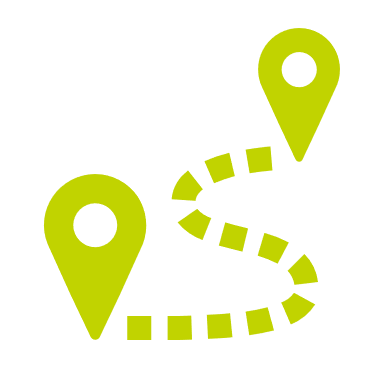 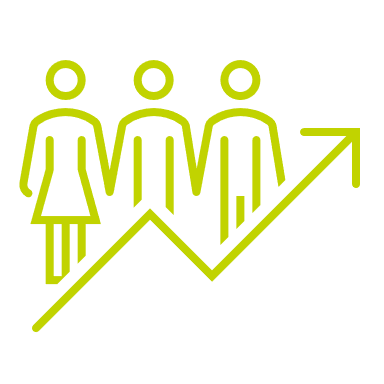 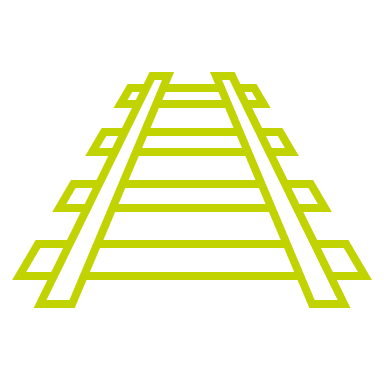 Unidad de Rehabilitación y Mantenimiento Vial: Somos una entidad técnica descentralizada y adscrita al sector movilidad de Bogotá D.C, encargada de conservar la malla vial local, intermedia y rural, así como la ciclo-infraestructura y de atender situaciones imprevistas que dificultan la movilidad.
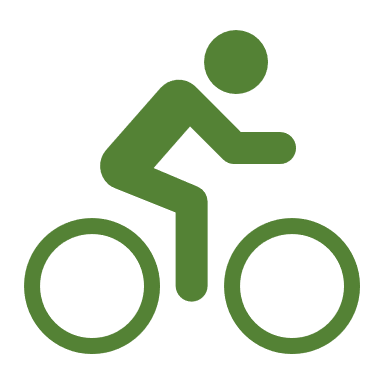 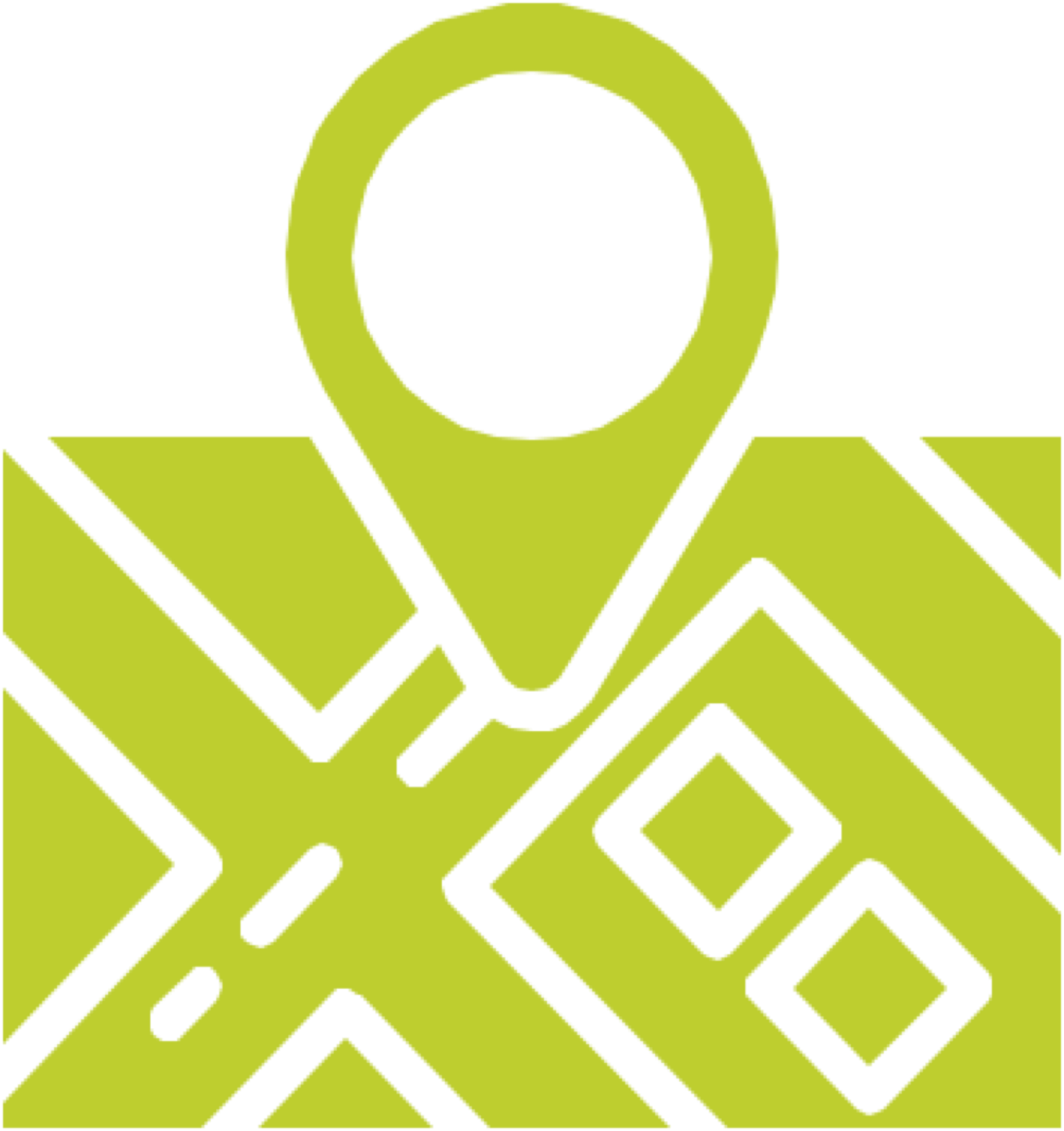 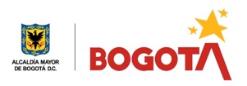 Rendición de cuentas locales
[Speaker Notes: Revisar definiciones]
Misionalidad del Sector Movilidad
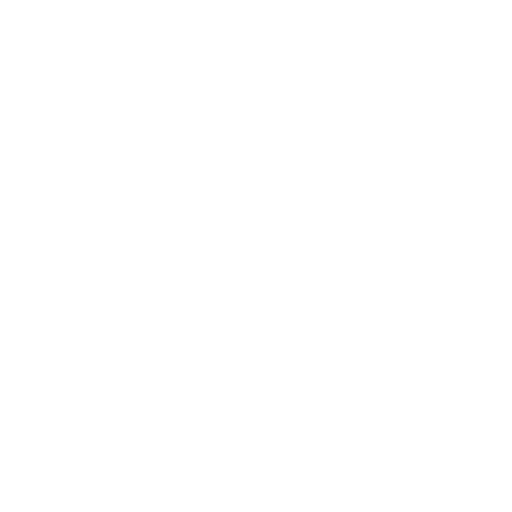 Transmilenio: Gestionar el desarrollo del Sistema Integrado de Transporte Público en Bogotá, en el marco del Plan Maestro de Movilidad, con estándares de calidad, dignidad y comodidad, con criterios de intermodalidad, con sostenibilidad financiera y ambiental, con una orientación hacia el mejoramiento de la calidad de vida de los usuarios y procurando la integración de la ciudad con la Región.
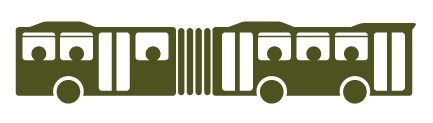 Terminal de Transporte: Promover, desarrollar y explotar soluciones de movilidad, mediante la gestión y operación innovadora, eficiente y sostenible de servicios a la ciudadanía, al sector transportador, regional y privado, que impacten positivamente en la movilidad distrital y/o nacional.
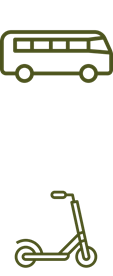 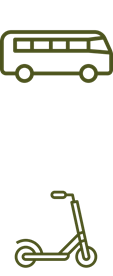 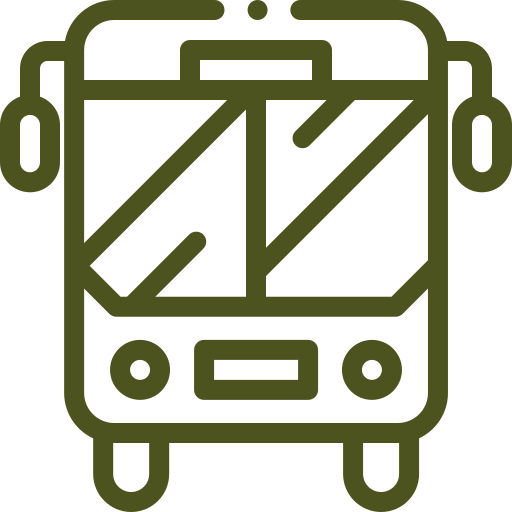 Empresa Metro de Bogotá: Corresponde a la empresa Metro de Bogotá S.A. realizar la planeación, estructuración, construcción, operación, explotación y mantenimiento de las líneas férreas y de metro que hacen parte del Sistema Integrado de Transporte Público de Bogotá, así como la adquisición, operación, explotación, mantenimiento, y administración del material rodante.
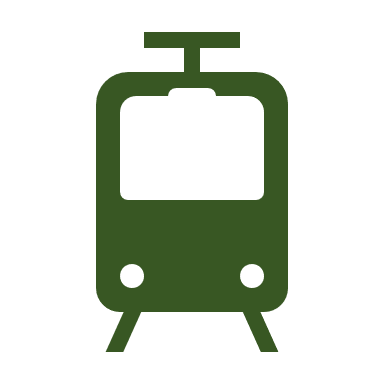 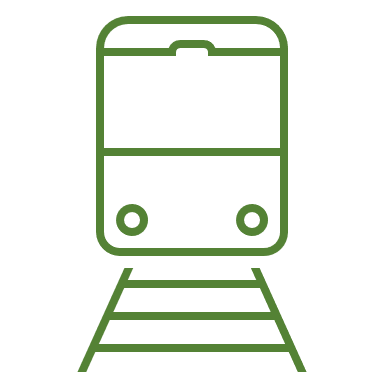 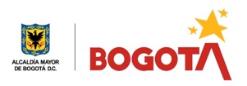 Rendición de cuentas locales
[Speaker Notes: Revisar definiciones]
5. ¿Cuáles fueron los temas priorizados para los diálogos ciudadanos?
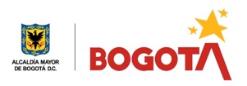 Rendición de cuentas locales
[Speaker Notes: Revisar definiciones]
Preguntas
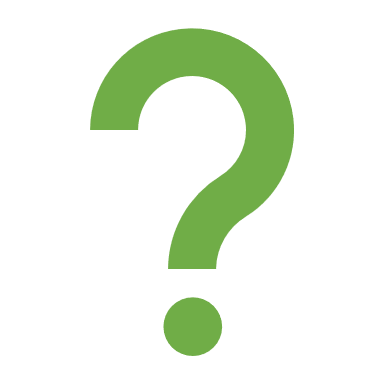 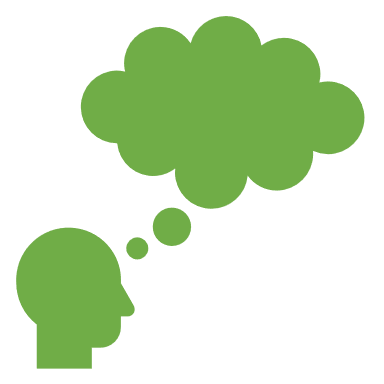 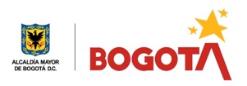 Diálogo 1- Señalización
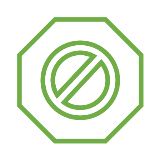 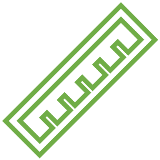 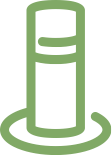 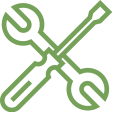 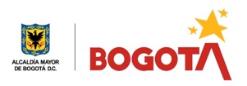 Preguntas
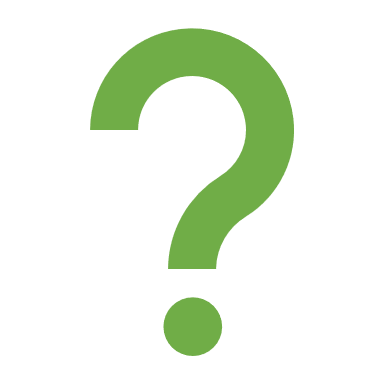 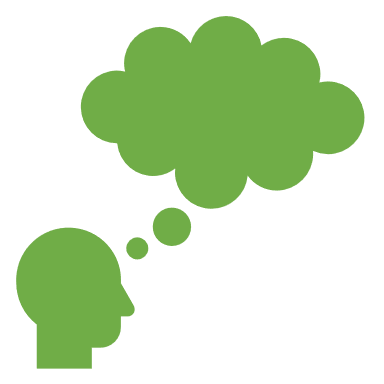 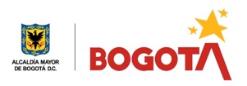 Diálogo 2- Arreglo de vías
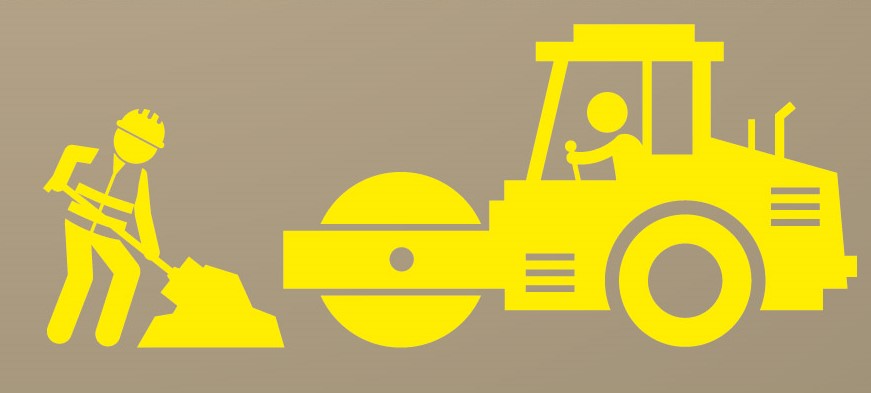 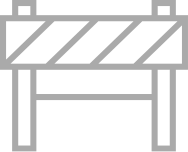 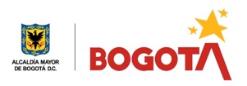 Preguntas
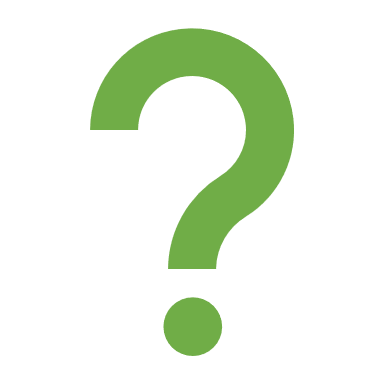 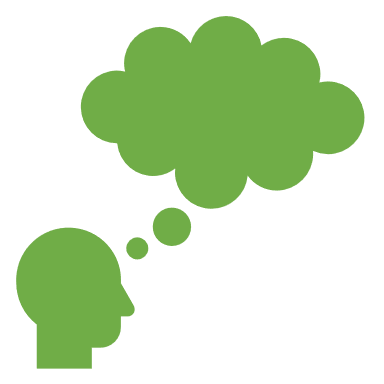 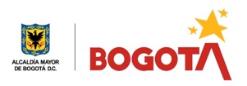 Concurso
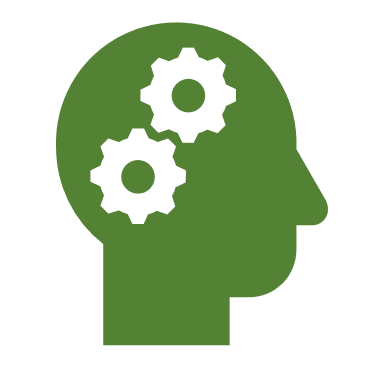 Te invitamos a medir tus conocimientos sobre rendición de cuentas por Kahoot
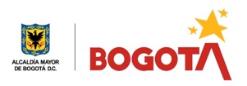 Evaluación del espacio de participación
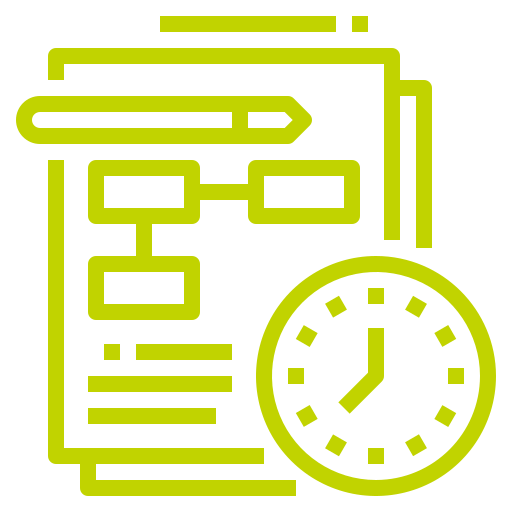 Queremos conocer tus consideraciones frente a este espacio participativo, por ello te invitamos a evaluar esta reunión diligenciando el formulario que aparece en el chat
https://forms.gle/7Ebsh5DBJ1APXCpD7
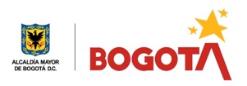 Prográmate para tu audiencia pública participativa de la rendición de cuentas locales
Audiencias públicas participativas
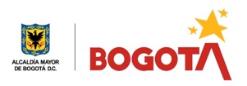 Rendición de cuentas locales
[Speaker Notes: Revisar definiciones]
GRACIAS
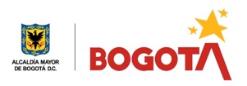